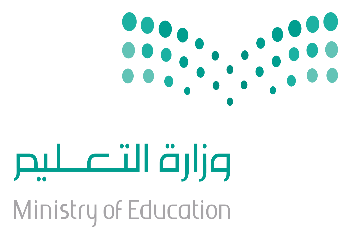 المملكة العربية السعودية
وزارة التعليم
التعليم الثانوي نظام المقررات
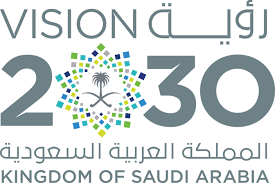 الفصل الأول
الدرس الثالث
العلاقات والدوال النسبية: تمثيل دوال المقلوب بيانياً
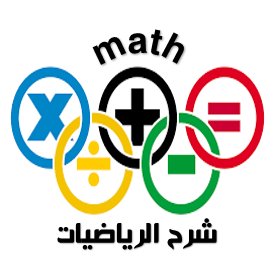 رياضيات 4
اعداد المعلم: أحمد عبدالله الحرز
خطة الدرس
درست تمثيل دوال كثيرات الحدود بيانياً
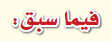 التركيز
فيما سبق
المفردات
الآن
لماذا
التدريس
استعد
4
3
2
1
أمثلة
4
3
2
1
تحقق
4
3
2
1
التدريب
4
3
2
1
تأكد
تدرب
4
3
2
1
مهارات
التقويم
3
2
1
النشاط
اختبار
مراجعة
خطة الدرس
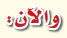 التركيز
فيما سبق
المفردات
الآن
لماذا
أمثّل تحويلات دوال المقلوب بيانياً
أحدّد خصائص دوال المقلوب
التدريس
استعد
4
3
2
1
أمثلة
4
3
2
1
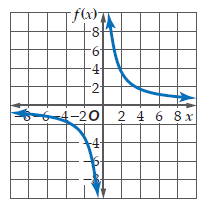 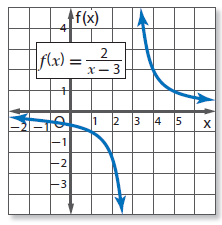 تحقق
4
3
2
1
التدريب
4
3
2
1
تأكد
تدرب
4
3
2
1
مهارات
التقويم
3
2
1
النشاط
اختبار
مراجعة
خطة الدرس
التركيز
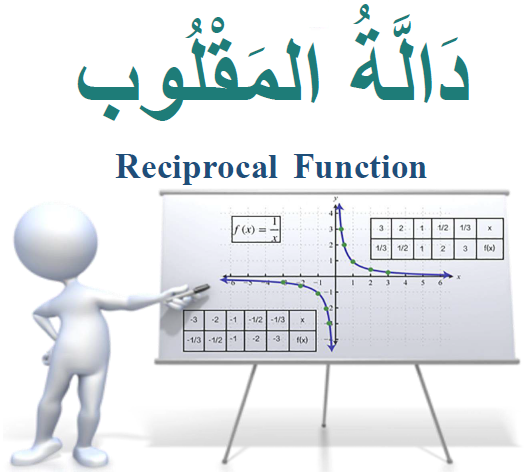 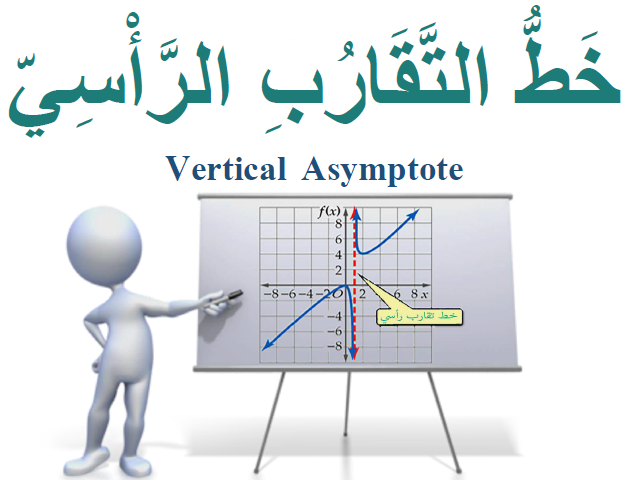 فيما سبق
المفردات
الآن
لماذا
التدريس
استعد
4
3
2
1
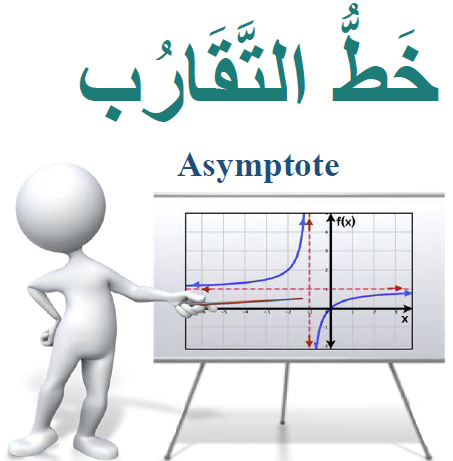 أمثلة
4
3
2
1
تحقق
4
3
2
1
التدريب
4
3
2
1
تأكد
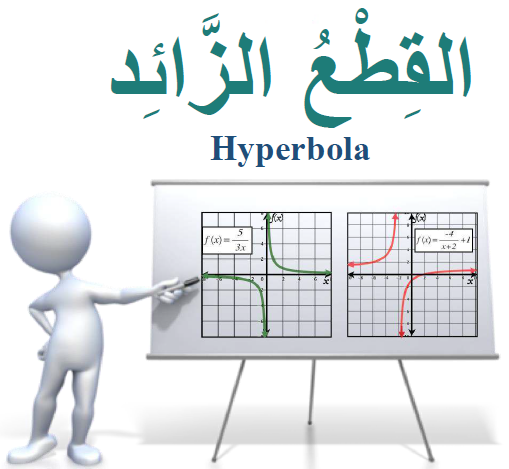 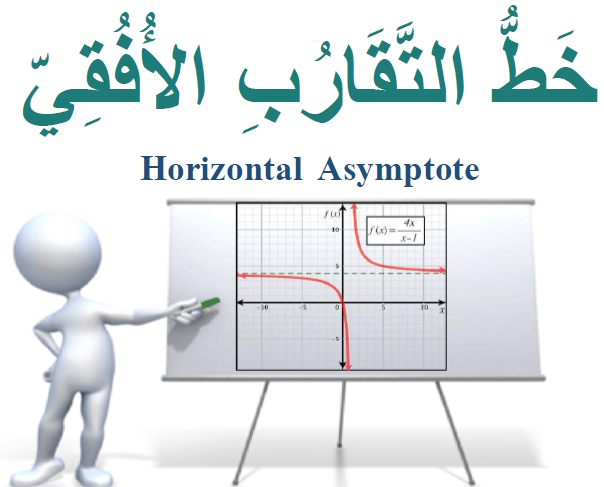 تدرب
4
3
2
1
مهارات
التقويم
3
2
1
النشاط
اختبار
مراجعة
خطة الدرس
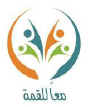 التركيز
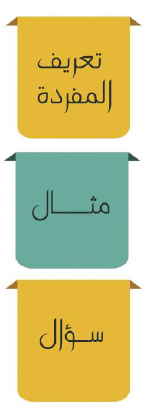 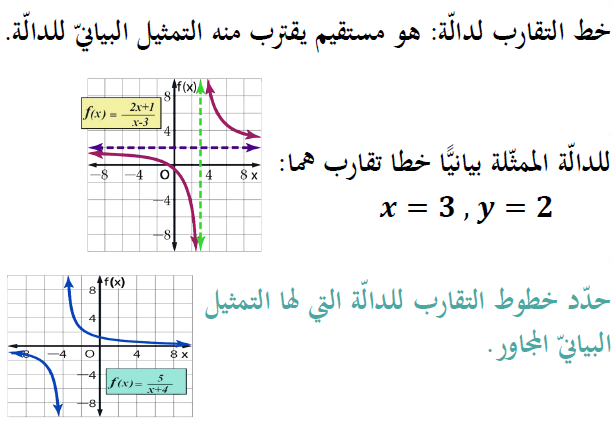 فيما سبق
المفردات
الآن
لماذا
التدريس
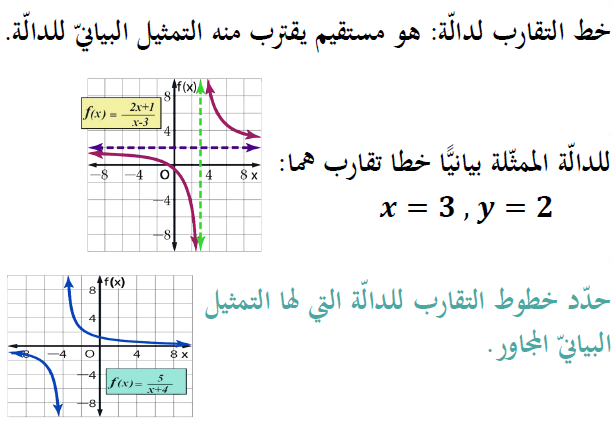 استعد
4
3
2
1
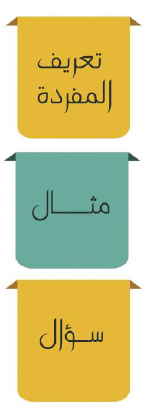 أمثلة
4
3
2
1
تحقق
4
3
2
1
التدريب
4
3
2
1
تأكد
تدرب
4
3
2
1
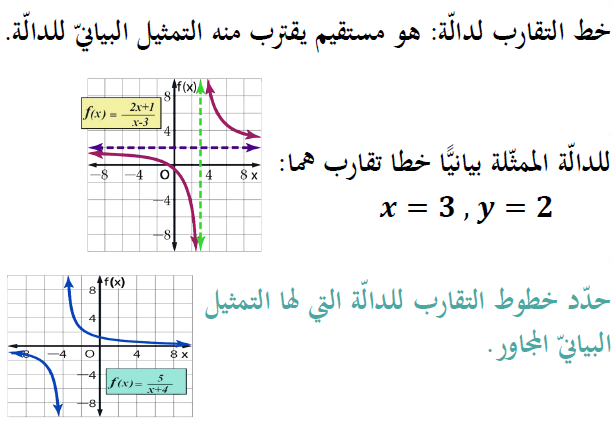 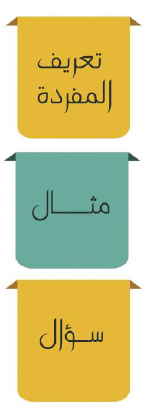 مهارات
التقويم
3
2
1
النشاط
اختبار
مراجعة
خطة الدرس
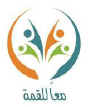 التركيز
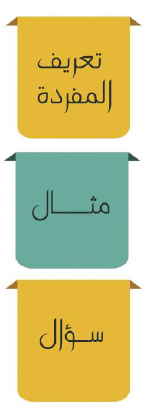 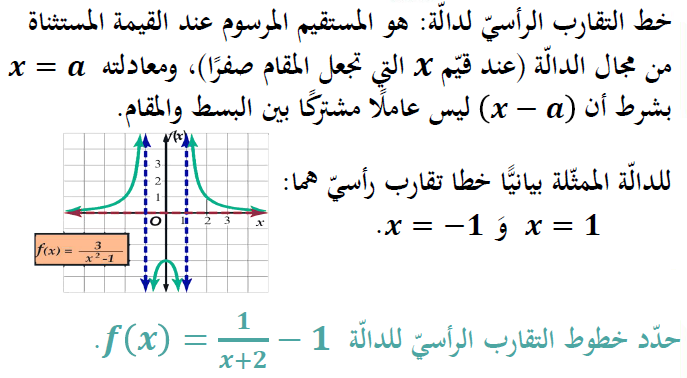 فيما سبق
المفردات
الآن
لماذا
التدريس
استعد
4
3
2
1
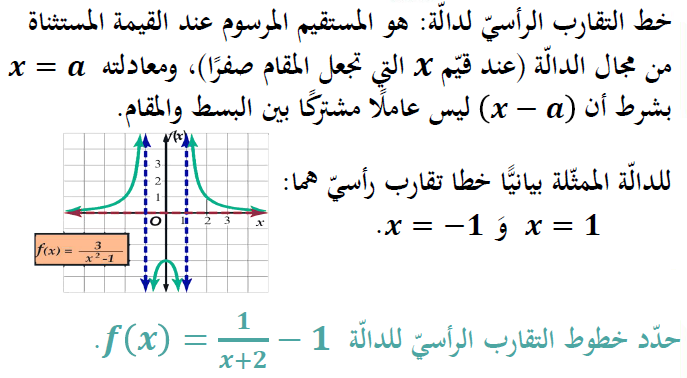 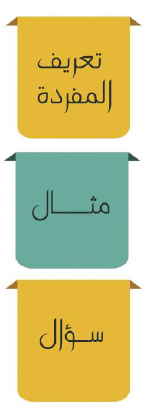 أمثلة
4
3
2
1
تحقق
4
3
2
1
التدريب
4
3
2
1
تأكد
تدرب
4
3
2
1
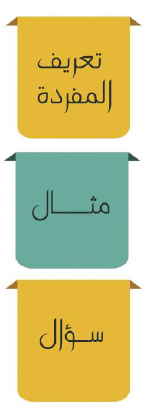 مهارات
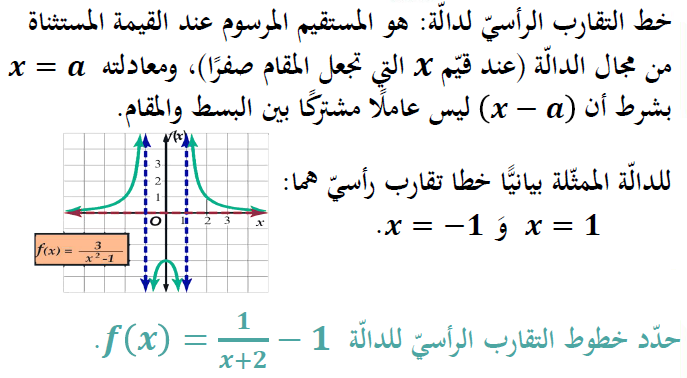 التقويم
3
2
1
النشاط
اختبار
مراجعة
خطة الدرس
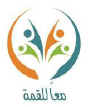 التركيز
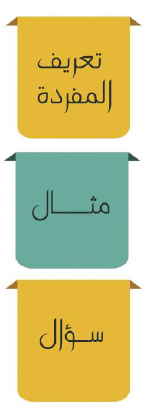 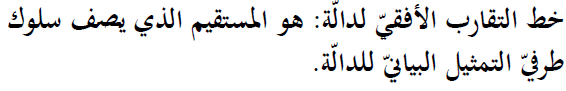 فيما سبق
المفردات
الآن
لماذا
التدريس
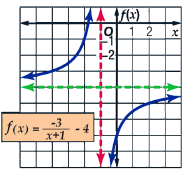 استعد
4
3
2
1
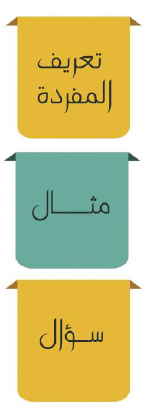 أمثلة
4
3
2
1
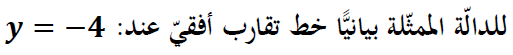 تحقق
4
3
2
1
التدريب
4
3
2
1
تأكد
تدرب
4
3
2
1
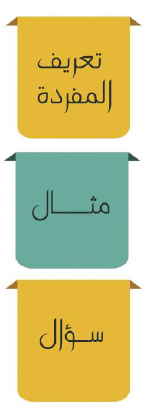 مهارات
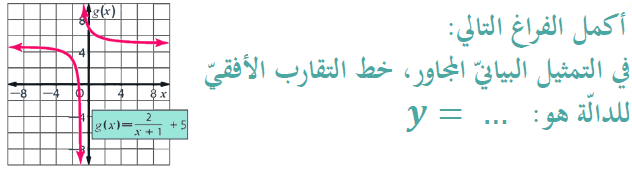 التقويم
3
2
1
النشاط
اختبار
مراجعة
خطة الدرس
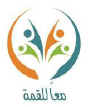 التركيز
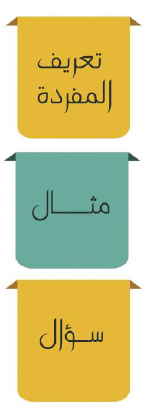 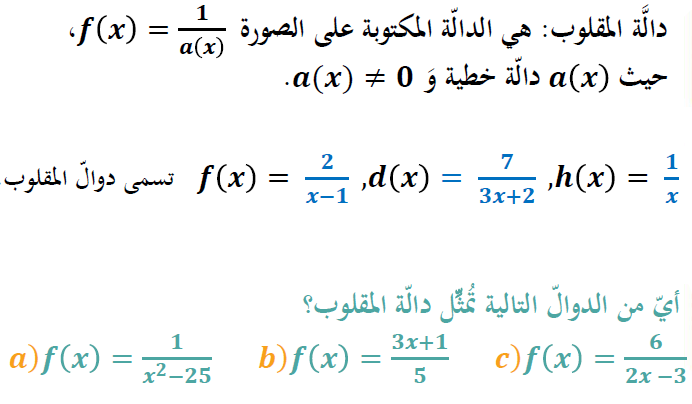 فيما سبق
المفردات
الآن
لماذا
التدريس
استعد
4
3
2
1
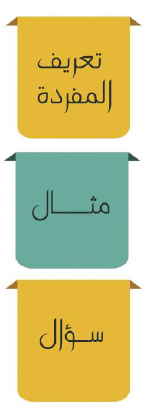 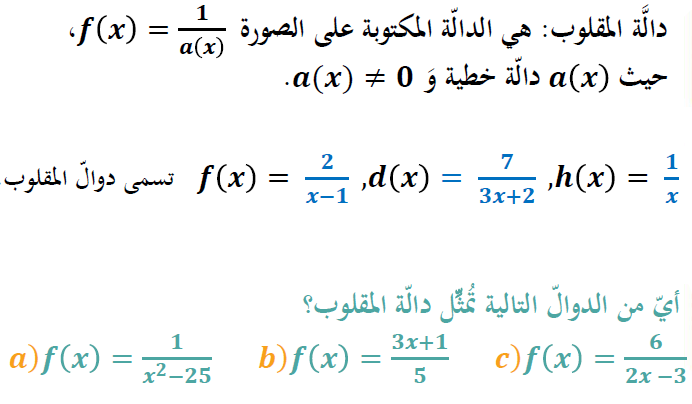 أمثلة
4
3
2
1
تحقق
4
3
2
1
التدريب
4
3
2
1
تأكد
تدرب
4
3
2
1
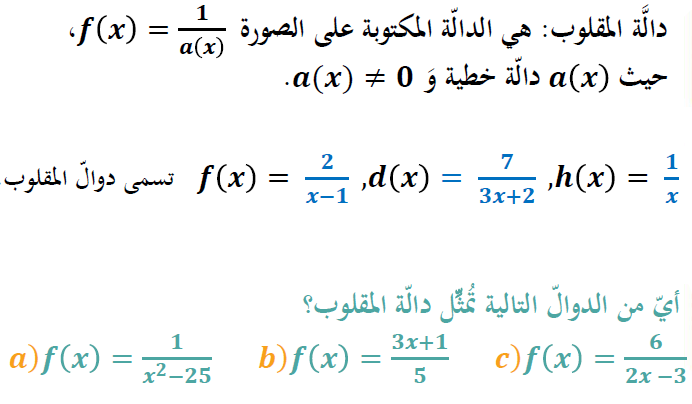 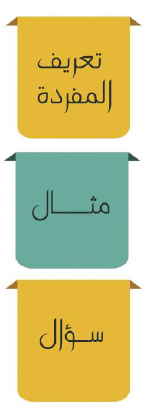 مهارات
التقويم
3
2
1
النشاط
اختبار
مراجعة
خطة الدرس
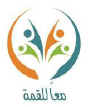 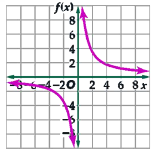 التركيز
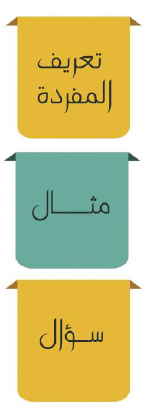 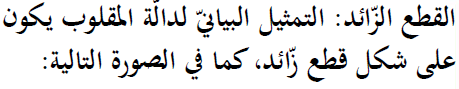 فيما سبق
المفردات
الآن
لماذا
التدريس
استعد
4
3
2
1
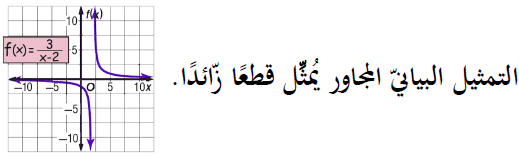 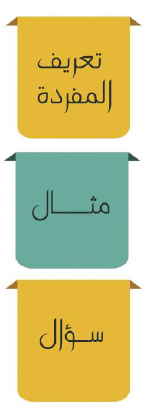 أمثلة
4
3
2
1
تحقق
4
3
2
1
التدريب
4
3
2
1
تأكد
تدرب
4
3
2
1
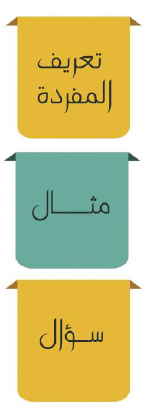 مهارات
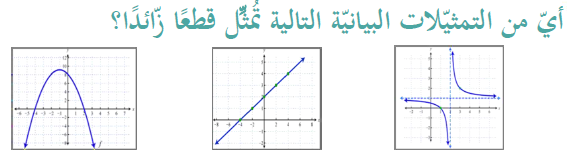 التقويم
3
2
1
النشاط
اختبار
مراجعة
خطة الدرس
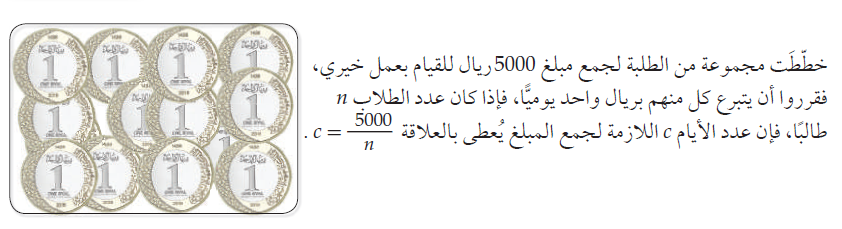 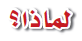 التركيز
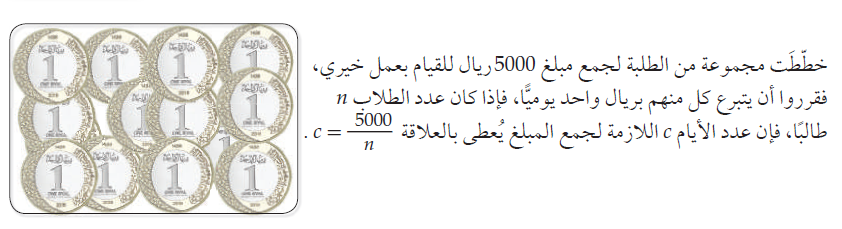 فيما سبق
المفردات
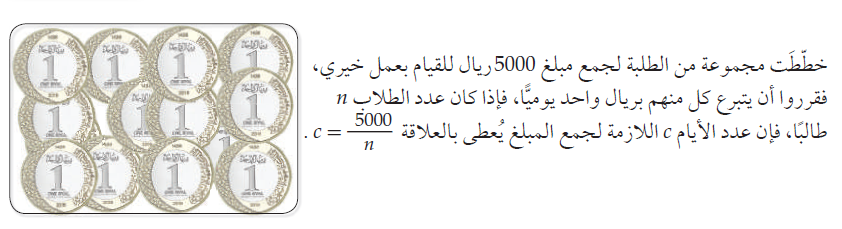 الآن
لماذا
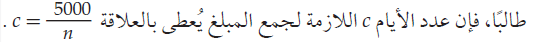 التدريس
استعد
4
3
2
1
أمثلة
4
3
2
1
تحقق
4
3
2
1
التدريب
4
3
2
1
تأكد
تدرب
4
3
2
1
مهارات
التقويم
3
2
1
النشاط
اختبار
مراجعة
خطة الدرس
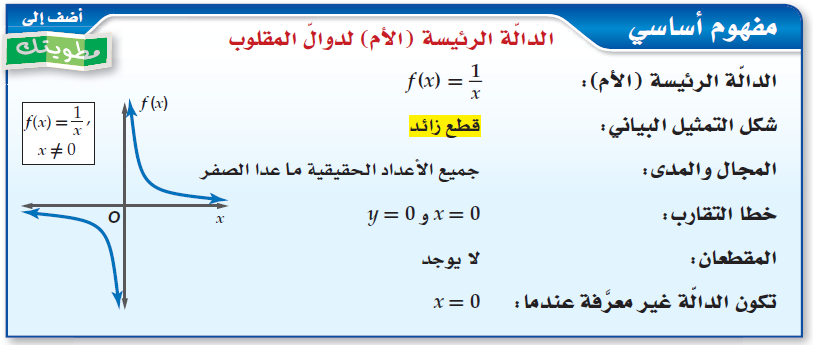 التركيز
فيما سبق
المفردات
الآن
لماذا
التدريس
استعد
4
3
2
1
أمثلة
4
3
2
1
تحقق
4
3
2
1
التدريب
4
3
2
1
تأكد
تدرب
4
3
2
1
مهارات
التقويم
3
2
1
النشاط
اختبار
مراجعة
خطة الدرس
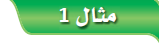 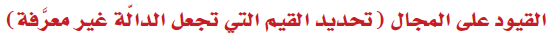 التركيز
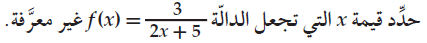 فيما سبق
المفردات
الآن
لماذا
التدريس
استعد
4
3
2
1
أمثلة
4
3
2
1
تحقق
4
3
2
1
التدريب
4
3
2
1
تأكد
تدرب
4
3
2
1
مهارات
التقويم
3
2
1
النشاط
اختبار
مراجعة
خطة الدرس
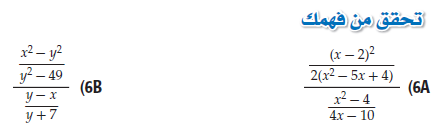 التركيز
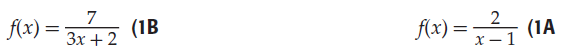 فيما سبق
المفردات
الآن
لماذا
التدريس
استعد
4
3
2
1
أمثلة
4
3
2
1
تحقق
4
3
2
1
التدريب
4
3
2
1
تأكد
تدرب
4
3
2
1
مهارات
التقويم
3
2
1
النشاط
اختبار
مراجعة
خطة الدرس
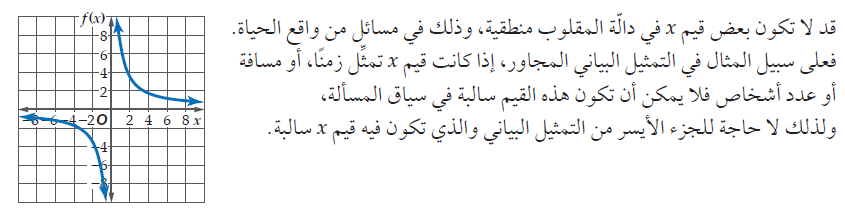 التركيز
فيما سبق
المفردات
الآن
لماذا
التدريس
استعد
4
3
2
1
أمثلة
4
3
2
1
تحقق
4
3
2
1
التدريب
4
3
2
1
تأكد
تدرب
4
3
2
1
مهارات
التقويم
3
2
1
النشاط
اختبار
مراجعة
خطة الدرس
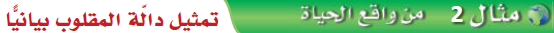 التركيز
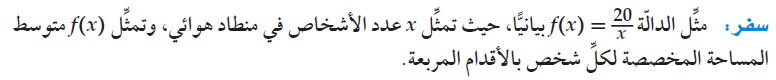 فيما سبق
المفردات
الآن
لماذا
التدريس
استعد
4
3
2
1
أمثلة
4
3
2
1
تحقق
4
3
2
1
التدريب
4
3
2
1
تأكد
تدرب
4
3
2
1
مهارات
التقويم
3
2
1
النشاط
اختبار
مراجعة
خطة الدرس
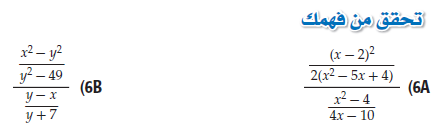 التركيز
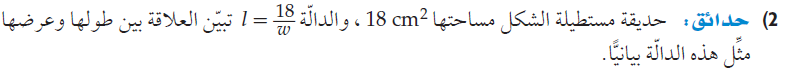 فيما سبق
المفردات
الآن
لماذا
التدريس
استعد
4
3
2
1
أمثلة
4
3
2
1
تحقق
4
3
2
1
التدريب
4
3
2
1
تأكد
تدرب
4
3
2
1
مهارات
التقويم
3
2
1
النشاط
اختبار
مراجعة
خطة الدرس
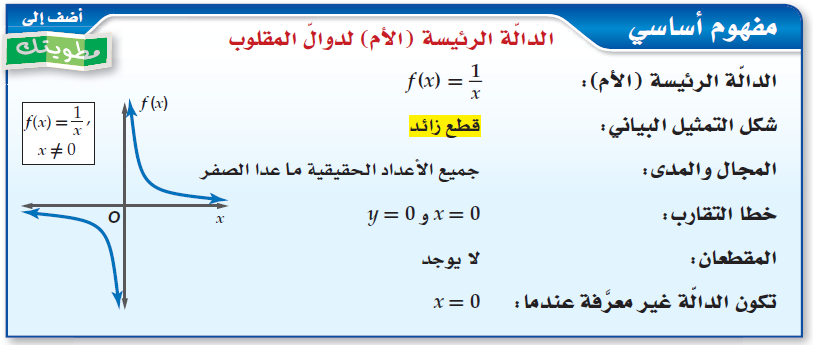 التركيز
فيما سبق
المفردات
الآن
لماذا
التدريس
استعد
4
3
2
1
أمثلة
4
3
2
1
تحقق
4
3
2
1
التدريب
4
3
2
1
تأكد
تدرب
4
3
2
1
مهارات
التقويم
3
2
1
النشاط
اختبار
مراجعة
خطة الدرس
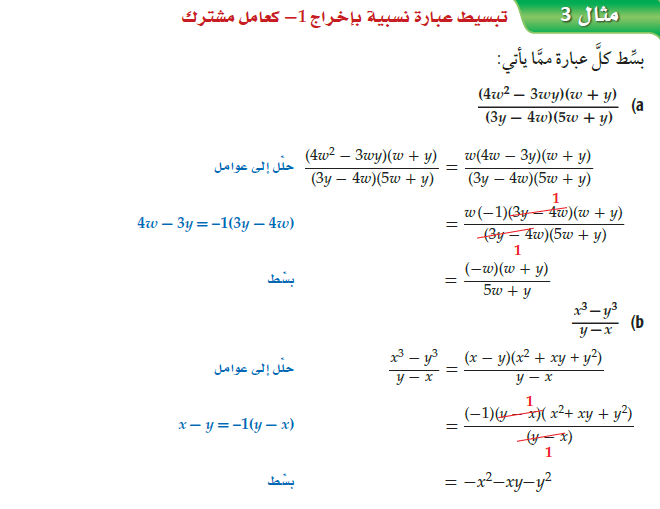 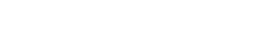 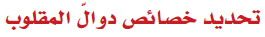 التركيز
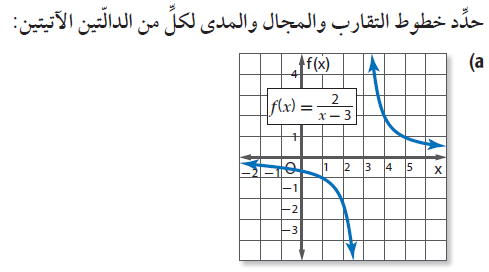 فيما سبق
المفردات
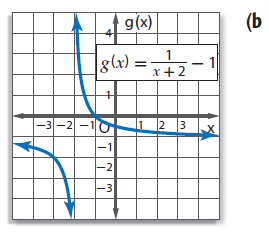 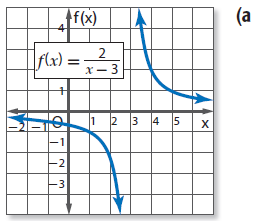 الآن
لماذا
التدريس
استعد
4
3
2
1
أمثلة
4
3
2
1
تحقق
4
3
2
1
التدريب
4
3
2
1
تأكد
تدرب
4
3
2
1
مهارات
التقويم
3
2
1
النشاط
اختبار
مراجعة
خطة الدرس
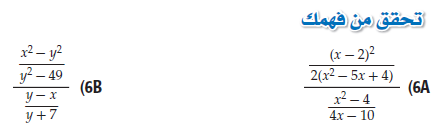 التركيز
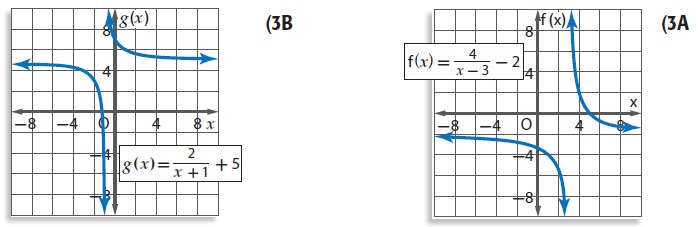 فيما سبق
المفردات
الآن
لماذا
التدريس
استعد
4
3
2
1
أمثلة
4
3
2
1
تحقق
4
3
2
1
التدريب
4
3
2
1
تأكد
تدرب
4
3
2
1
مهارات
التقويم
3
2
1
النشاط
اختبار
مراجعة
خطة الدرس
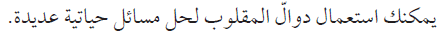 التركيز
فيما سبق
المفردات
الآن
لماذا
التدريس
استعد
4
3
2
1
أمثلة
4
3
2
1
تحقق
4
3
2
1
التدريب
4
3
2
1
تأكد
تدرب
4
3
2
1
مهارات
التقويم
3
2
1
النشاط
اختبار
مراجعة
خطة الدرس
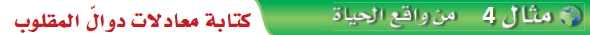 التركيز
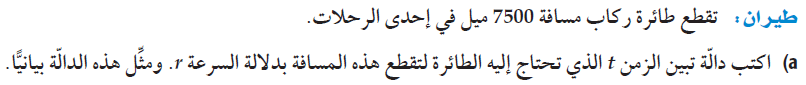 فيما سبق
المفردات
الآن
لماذا
التدريس
استعد
4
3
2
1
أمثلة
4
3
2
1
تحقق
4
3
2
1
التدريب
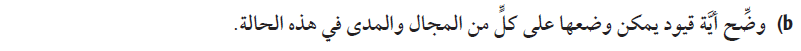 4
3
2
1
تأكد
تدرب
4
3
2
1
مهارات
التقويم
3
2
1
النشاط
اختبار
مراجعة
خطة الدرس
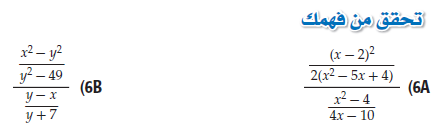 التركيز
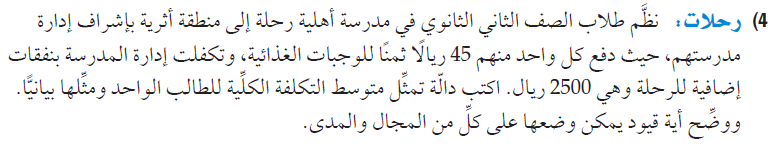 فيما سبق
المفردات
الآن
لماذا
التدريس
استعد
4
3
2
1
أمثلة
4
3
2
1
تحقق
4
3
2
1
التدريب
4
3
2
1
تأكد
تدرب
4
3
2
1
مهارات
التقويم
3
2
1
النشاط
اختبار
مراجعة
خطة الدرس
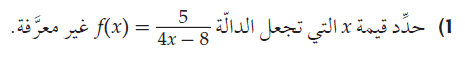 التركيز
فيما سبق
المفردات
الآن
لماذا
التدريس
استعد
4
3
2
1
أمثلة
4
3
2
1
تحقق
4
3
2
1
التدريب
4
3
2
1
تأكد
تدرب
4
3
2
1
مهارات
التقويم
3
2
1
النشاط
اختبار
مراجعة
خطة الدرس
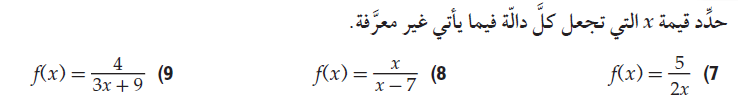 التركيز
فيما سبق
المفردات
الآن
لماذا
التدريس
استعد
4
3
2
1
أمثلة
4
3
2
1
تحقق
4
3
2
1
التدريب
4
3
2
1
تأكد
تدرب
4
3
2
1
مهارات
التقويم
3
2
1
النشاط
اختبار
مراجعة
خطة الدرس
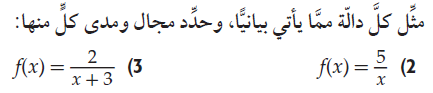 التركيز
فيما سبق
المفردات
الآن
لماذا
التدريس
استعد
4
3
2
1
أمثلة
4
3
2
1
تحقق
4
3
2
1
التدريب
4
3
2
1
تأكد
تدرب
4
3
2
1
مهارات
التقويم
3
2
1
النشاط
اختبار
مراجعة
خطة الدرس
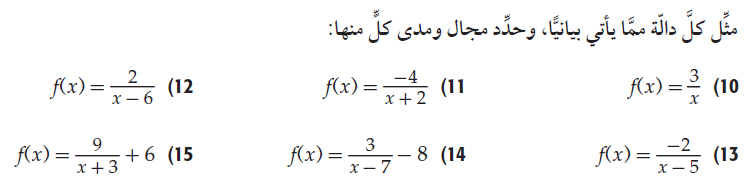 التركيز
فيما سبق
المفردات
الآن
لماذا
التدريس
استعد
4
3
2
1
أمثلة
4
3
2
1
تحقق
4
3
2
1
التدريب
4
3
2
1
تأكد
تدرب
4
3
2
1
مهارات
التقويم
3
2
1
النشاط
اختبار
مراجعة
خطة الدرس
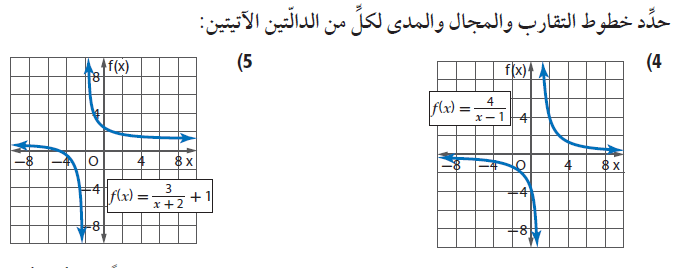 التركيز
فيما سبق
المفردات
الآن
لماذا
التدريس
استعد
4
3
2
1
أمثلة
4
3
2
1
تحقق
4
3
2
1
التدريب
4
3
2
1
تأكد
تدرب
4
3
2
1
مهارات
التقويم
3
2
1
النشاط
اختبار
مراجعة
خطة الدرس
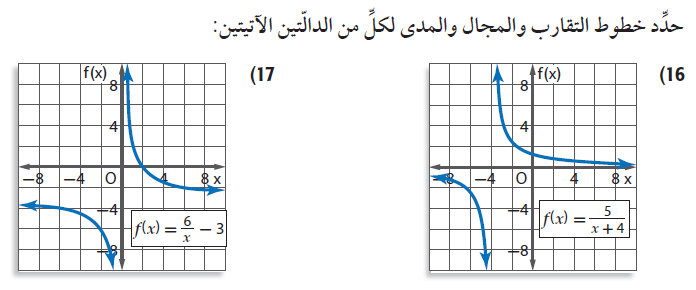 التركيز
فيما سبق
المفردات
الآن
لماذا
التدريس
استعد
4
3
2
1
أمثلة
4
3
2
1
تحقق
4
3
2
1
التدريب
4
3
2
1
تأكد
تدرب
4
3
2
1
مهارات
التقويم
3
2
1
النشاط
اختبار
مراجعة
خطة الدرس
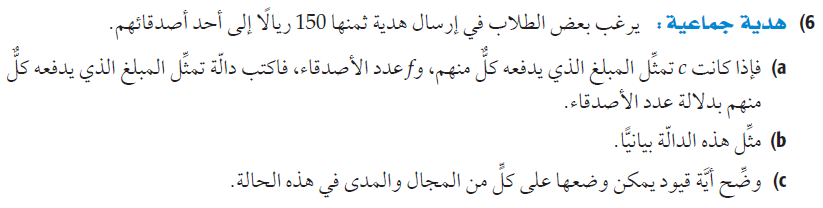 التركيز
فيما سبق
المفردات
الآن
لماذا
التدريس
استعد
4
3
2
1
أمثلة
4
3
2
1
تحقق
4
3
2
1
التدريب
4
3
2
1
تأكد
تدرب
4
3
2
1
مهارات
التقويم
3
2
1
النشاط
اختبار
مراجعة
خطة الدرس
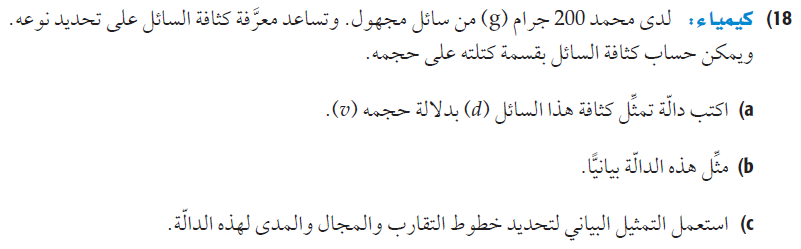 التركيز
فيما سبق
المفردات
الآن
لماذا
التدريس
استعد
4
3
2
1
أمثلة
4
3
2
1
تحقق
4
3
2
1
التدريب
4
3
2
1
تأكد
تدرب
4
3
2
1
مهارات
التقويم
3
2
1
النشاط
اختبار
مراجعة
خطة الدرس
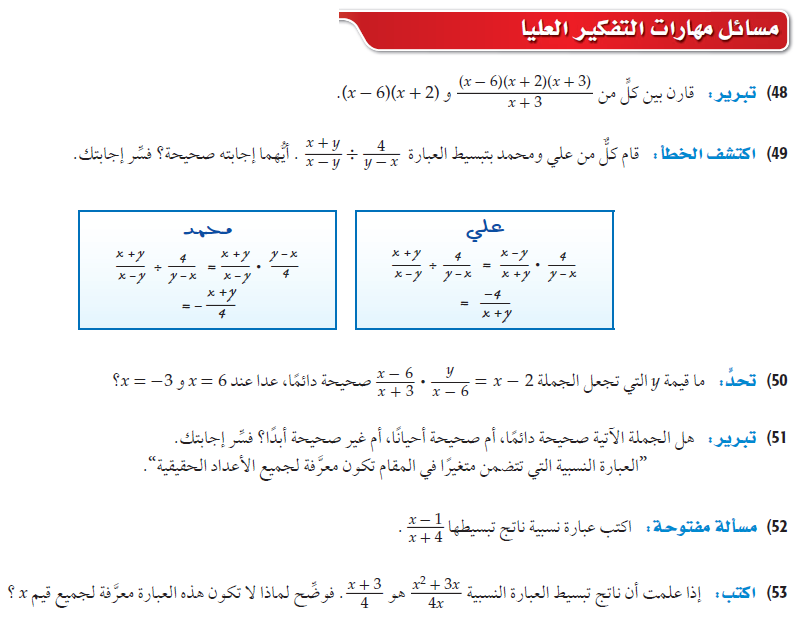 التركيز
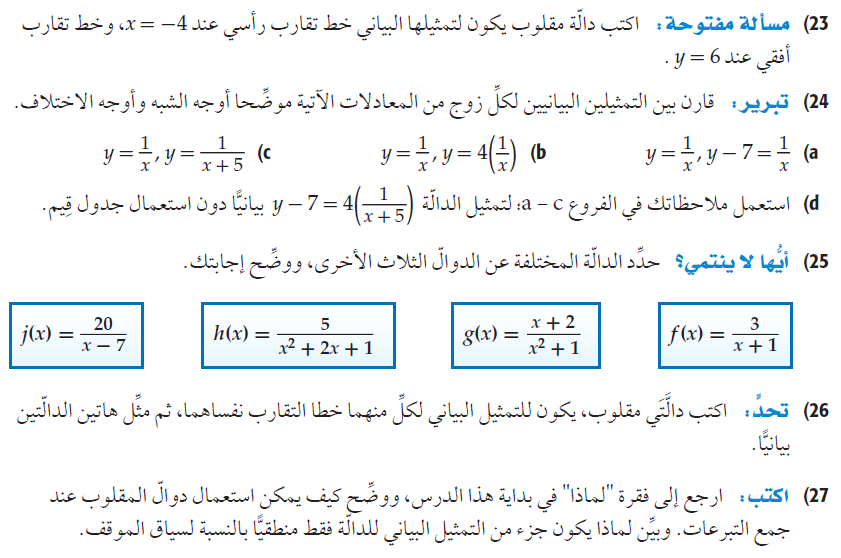 فيما سبق
المفردات
الآن
لماذا
التدريس
استعد
4
3
2
1
أمثلة
4
3
2
1
تحقق
4
3
2
1
التدريب
4
3
2
1
تأكد
تدرب
4
3
2
1
مهارات
التقويم
3
2
1
النشاط
اختبار
مراجعة
خطة الدرس
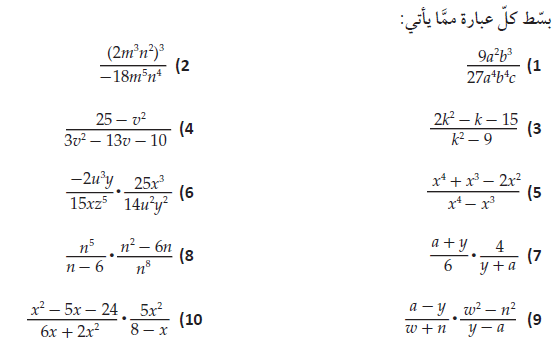 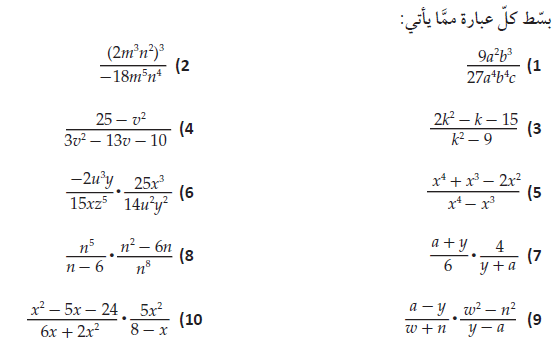 التركيز
فيما سبق
المفردات
الآن
لماذا
التدريس
استعد
4
3
2
1
أمثلة
4
3
2
1
تحقق
4
3
2
1
التدريب
4
3
2
1
تأكد
تدرب
4
3
2
1
مهارات
التقويم
3
2
1
النشاط
اختبار
مراجعة
خطة الدرس
التركيز
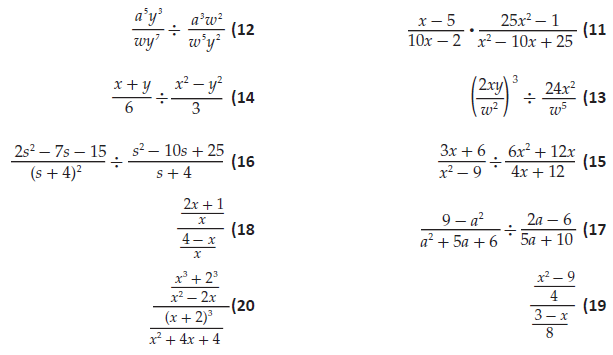 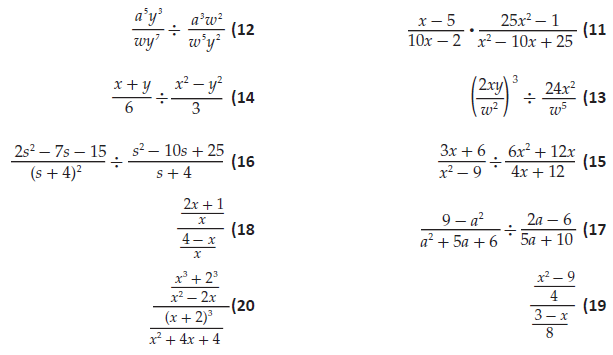 فيما سبق
المفردات
الآن
لماذا
التدريس
استعد
4
3
2
1
أمثلة
4
3
2
1
تحقق
4
3
2
1
التدريب
4
3
2
1
تأكد
تدرب
4
3
2
1
مهارات
التقويم
3
2
1
النشاط
اختبار
مراجعة
خطة الدرس
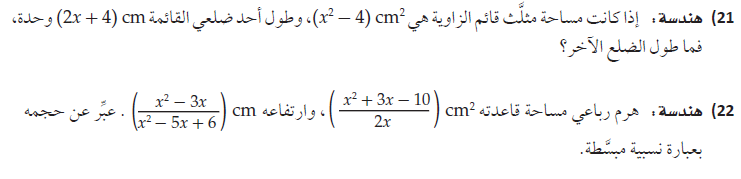 التركيز
فيما سبق
المفردات
الآن
لماذا
التدريس
استعد
4
3
2
1
أمثلة
4
3
2
1
تحقق
4
3
2
1
التدريب
4
3
2
1
تأكد
تدرب
4
3
2
1
مهارات
التقويم
3
2
1
النشاط
اختبار
مراجعة
خطة الدرس
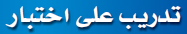 التركيز
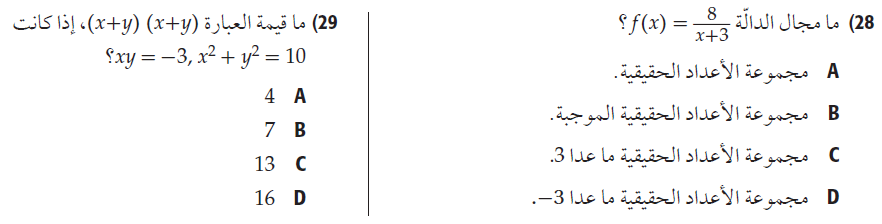 فيما سبق
المفردات
الآن
لماذا
التدريس
استعد
4
3
2
1
أمثلة
4
3
2
1
تحقق
4
3
2
1
التدريب
4
3
2
1
تأكد
تدرب
4
3
2
1
مهارات
التقويم
3
2
1
النشاط
اختبار
مراجعة
خطة الدرس
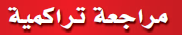 التركيز
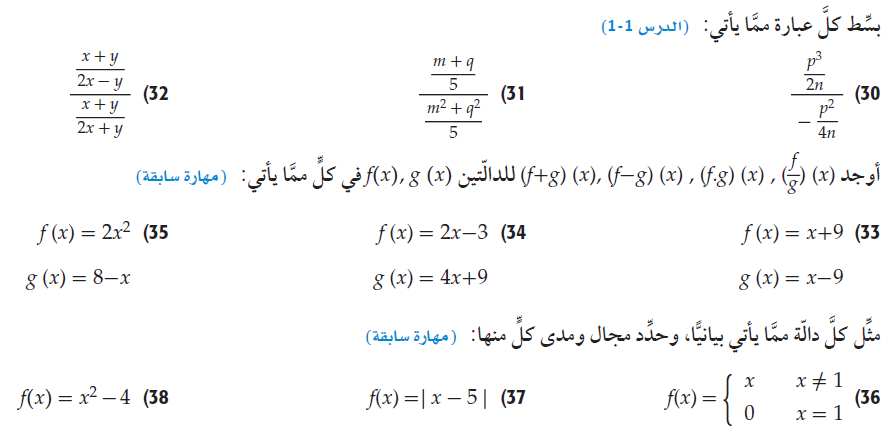 فيما سبق
المفردات
الآن
لماذا
التدريس
استعد
4
3
2
1
أمثلة
4
3
2
1
تحقق
4
3
2
1
التدريب
4
3
2
1
تأكد
تدرب
4
3
2
1
مهارات
التقويم
3
2
1
النشاط
اختبار
مراجعة